Entidades fiscalizadoras superiores
Induciendo la buena gobernanza
Julio Bacio Terracino
Jefe Adjunto, Dirección de Gobernanza Pública

19 de Octubre de 2016
Asamblea General de OLACEFS XXVI
35 Países + Discusiones de adhesión + Socios estratégicos
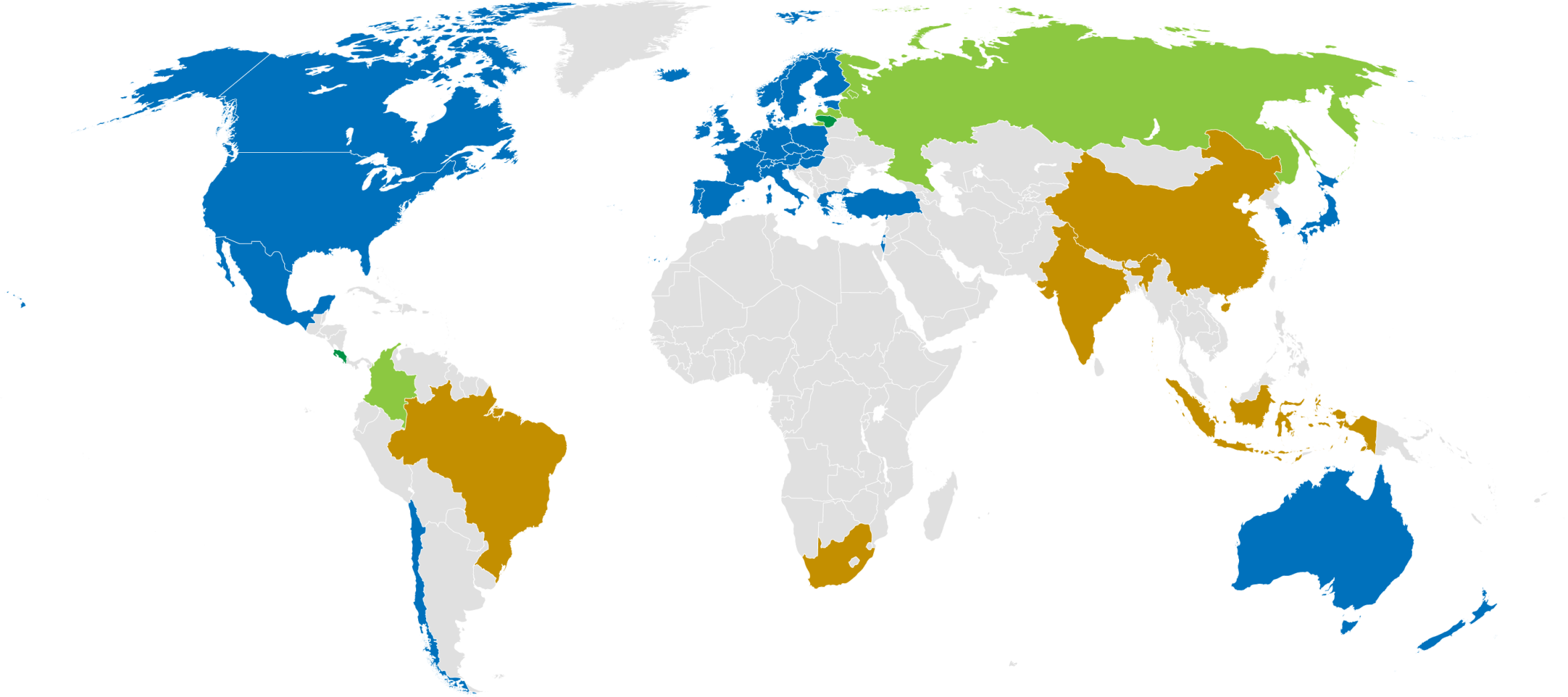 This map is without prejudice to the status of or sovereignty over any territory, 
to the delimitation of international frontiers and boundaries and to the name of any territory, city or area.
La OCDE hoy: Algunos datos
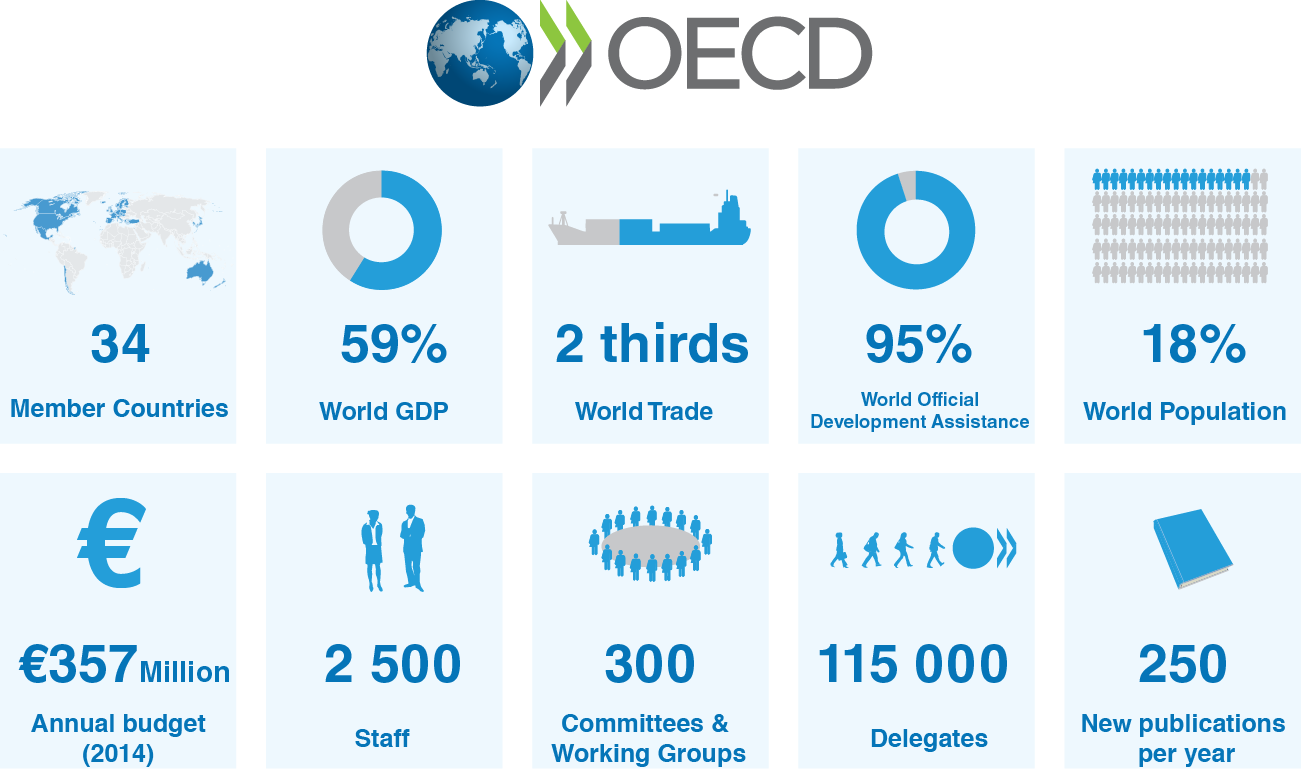 La OCDE hoy: Algunos datos
OCDE - EFS
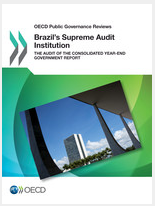 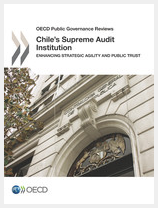 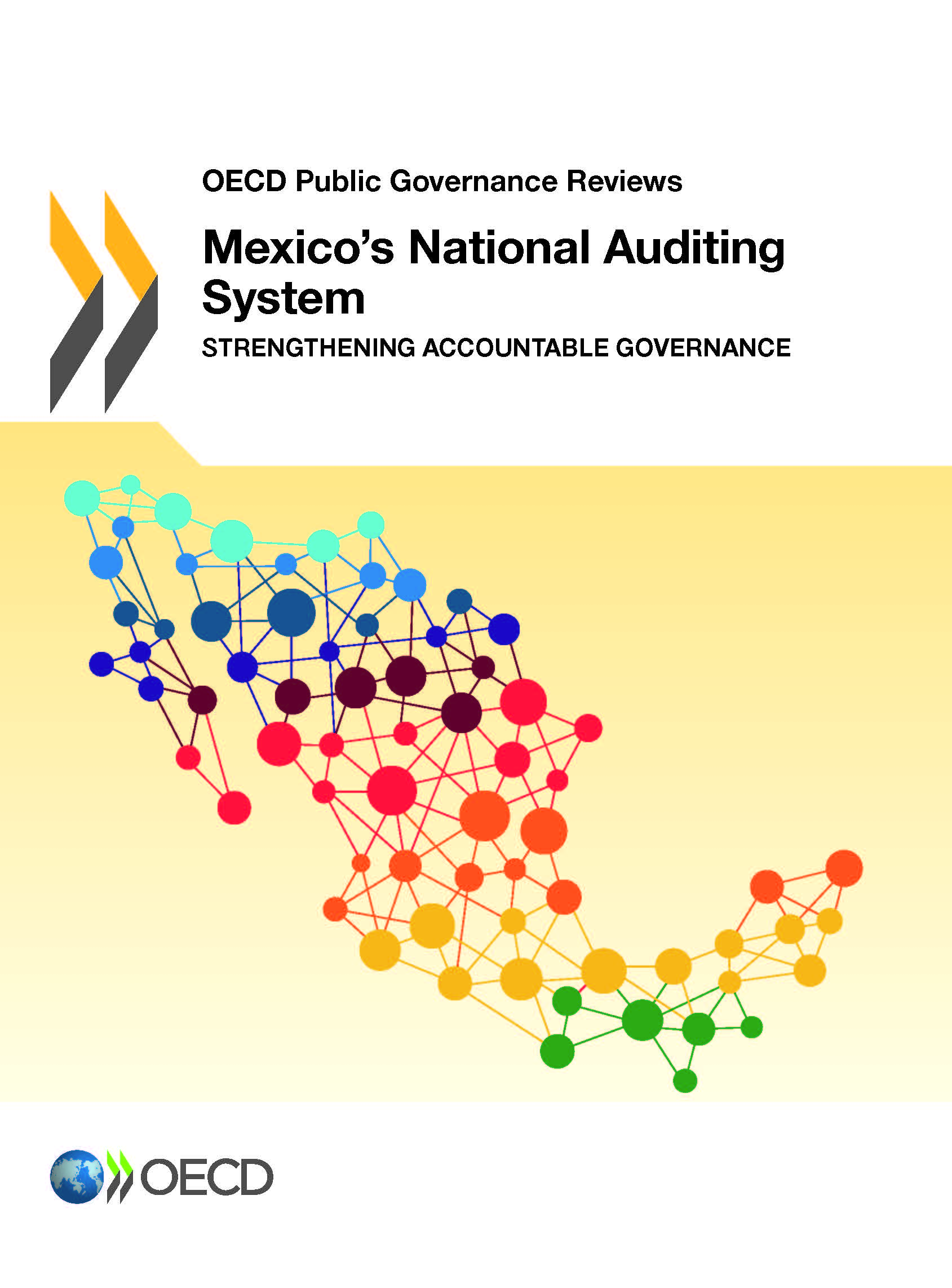 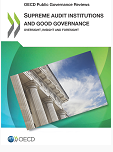 Ambiente de auditoría para las EFS:  Nivel de confianza en el gobierno
Notas: No hay información para Belice, Cuba, Curazao, Puerto Rico
Fuente: Gallup World Poll
Ambiente de auditoría para las EFS: Índice de percepción de la corrupción
*Notas: El indice fue invierto. No  hay información para Belice y Curazao.
Fuente: Transparencia Internacional CPI 2015
Ambiente de auditoría para las EFS:Falta de eficacia del gobierno
Source: http://info.worldbank.org/governance/wgi/#reports and : http://bruegel.org/events/fiscal-consolidation-strategies-in-a-recessionary-environment/
Complejidad de políticas públicas
Enfoque de gobierno integral
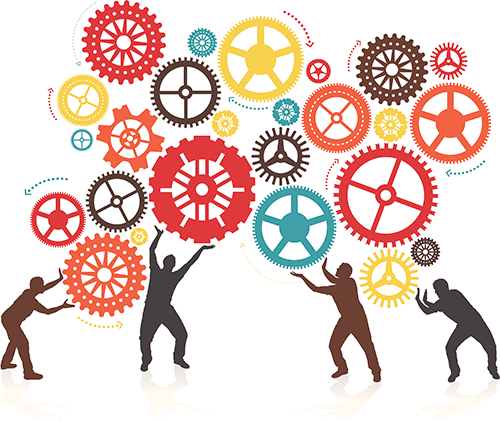 EFS: Analizando la gobernanza pública
EFS analizando todo el ciclo de políticas públicas
Average number of SAIs (out of 10)
Source: OECD (2016) “Supreme Audit Institutions and Good Governance: Oversight, insight and foresight” OECD Publishing, Paris
Discreción de las EFS en el análisis
Limitaciones internas y externas al analisís del ciclo de políticas públicas
Source: OECD (2016) “Supreme Audit Institutions and Good Governance: Oversight, insight and foresight” OECD Publishing, Paris
Desafío: Relevancia
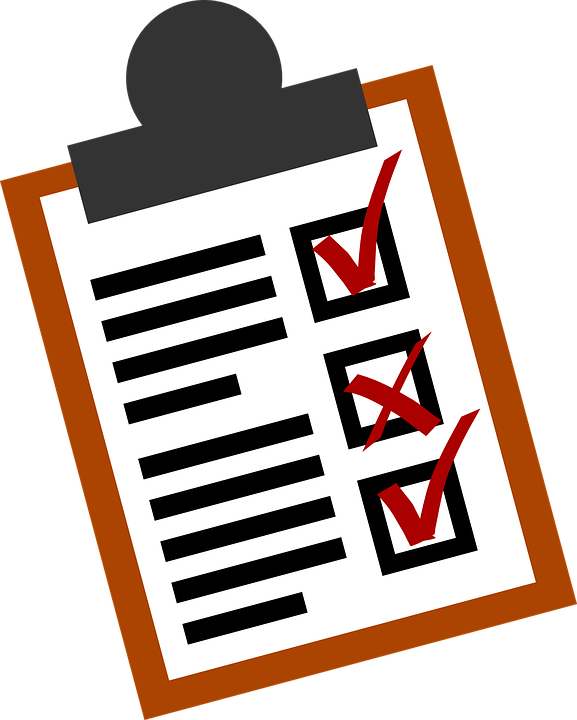 Reto constante para las EFS: falta de recursos

Auditorías basadas en riesgos maximizan resultados con recursos disponibles
Desafío: Impacto
Los dictamenes de cuenta pública son incompletos en 8 de la 14 años de 2000-2013
Los Dictamenes realizados; aprobados 
Los Dictamenes en curso por la Comisión de Presupuesto y Cuenta Pública
Source: Adapted from Congress of Mexico (2015), “Nota Informa sobre la normative concerniente al dictamen de la cuenta de la hacienda publica fédéral”, 29 September.
Conclusión
Supervisión, información, y visión

Sistema de actores de rendición de cuentas

Auditorías basadas en riesgos

Inversión en el impacto